Интерактивная игра для детей дошкольного возраста
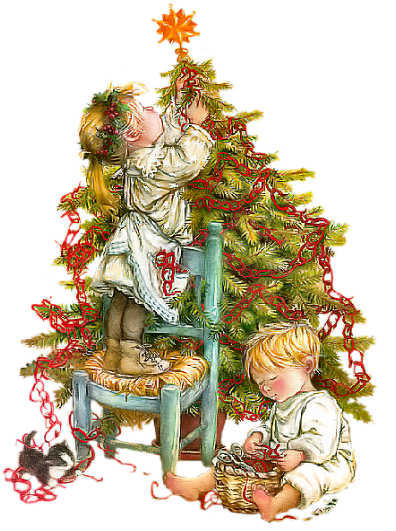 Наряди ёлочку
РЕСУРС
ИГРА
Укрась ёлочку игрушками в которых прячется звук [У]
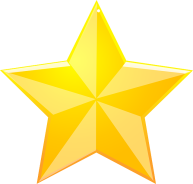 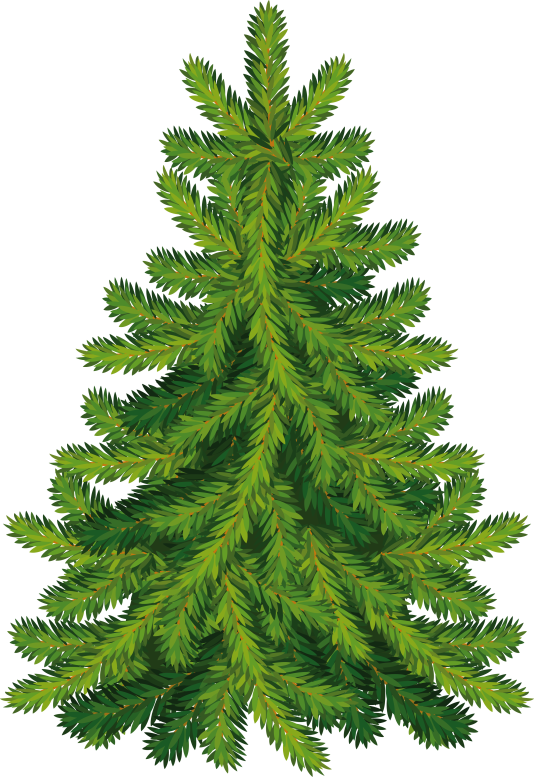 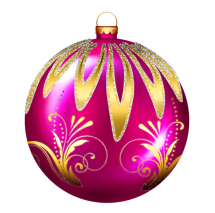 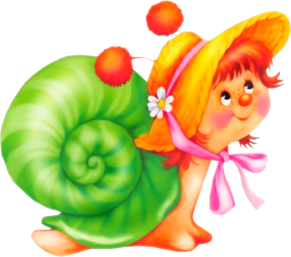 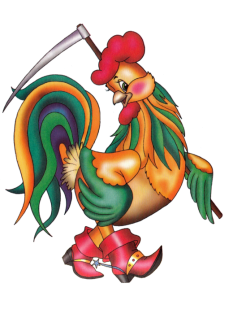 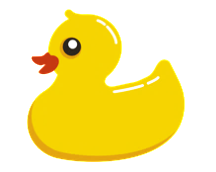 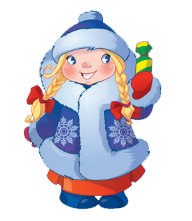 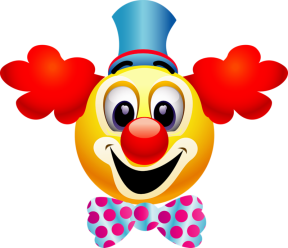 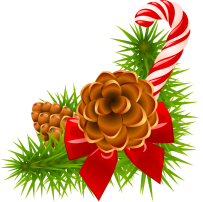 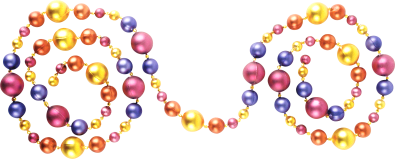 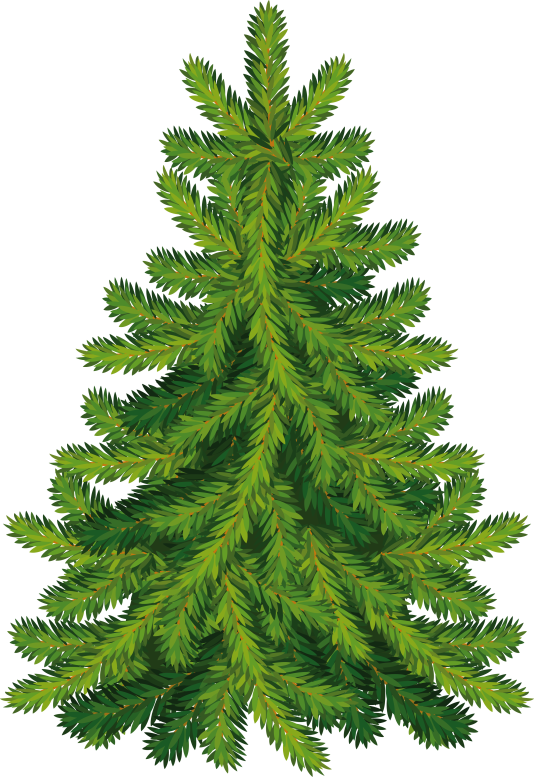 НЕТ
МОЛОДЕЦ
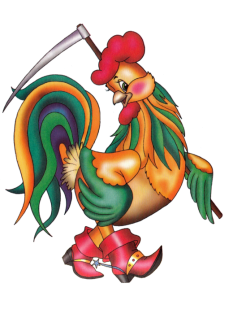 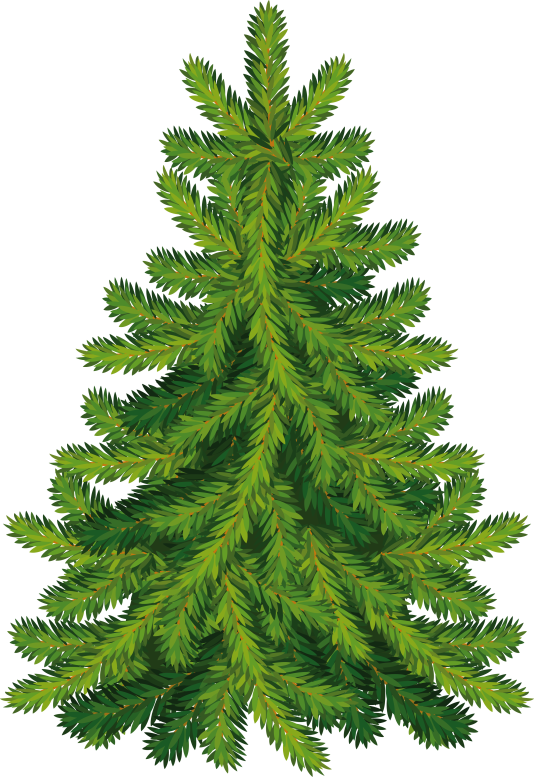 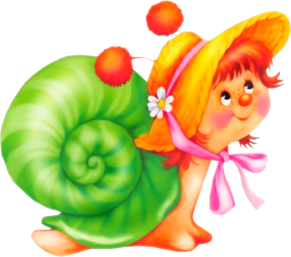 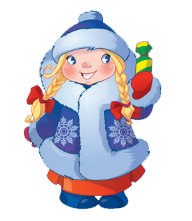 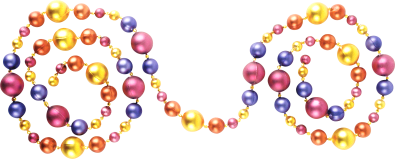 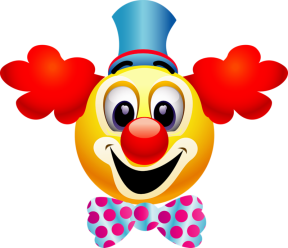 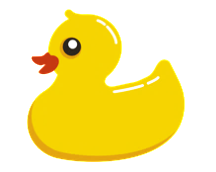 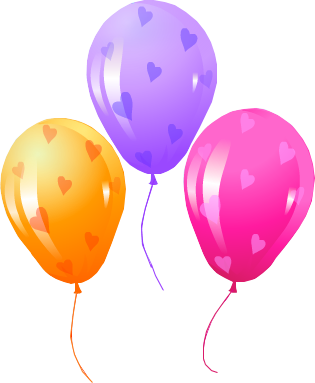